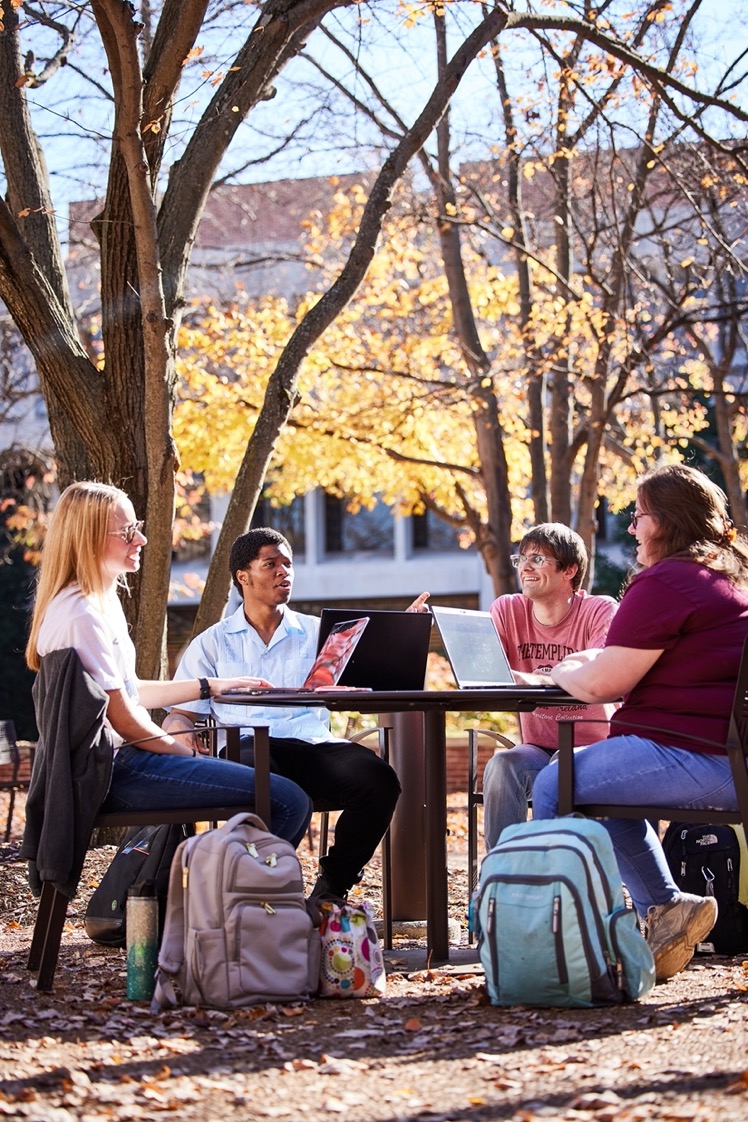 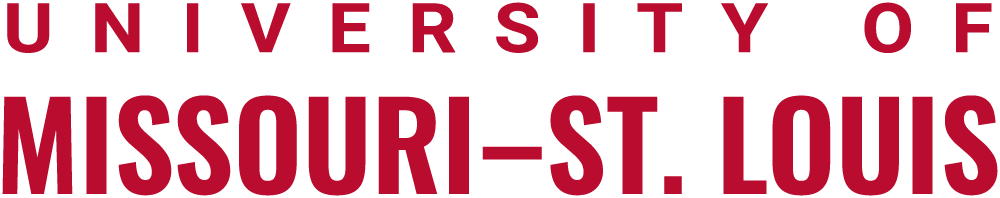 PRESENTATION TITLE
Lorem ipsum dolor sit amet, consectetur adipiscing elit
Speaker Name | College or Department
DATE
DEFAULT SLIDE HEADING
Lorem ipsum dolor sit amet, consectetur adipiscing elit
Bullet 1
Sub Bullet
Another Sub Bullet
Bullet 2
Bullet 3
01
TODAY’S AGENDA
Title
Section description copy
TABLE OF CONTENTS
02
Title
Section description copy
03
Title
Section description copy
LOREM IPSUM
Lorem ipsum dolor sit amet, consectetur adipiscing elit. Curabitur auctor mollis semper. Nulla eu pulvinar nulla. Duis in neque vel metus aliquam rutrum.